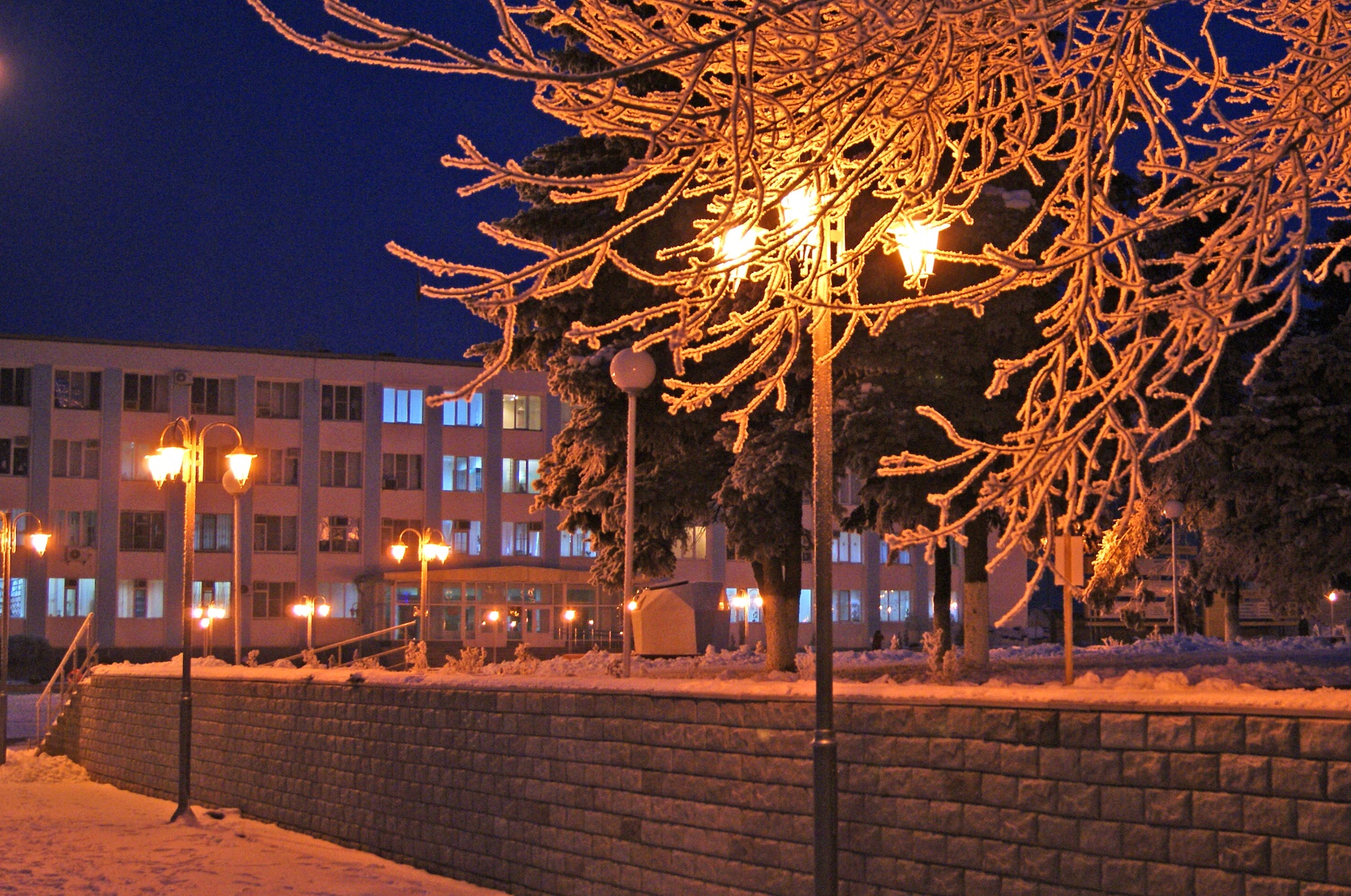 Отчет об исполнении бюджета 
Покровского сельского поселения
 за 1 квартал 2019 года
Основные характеристики бюджета Покровского сельского поселения за 1 квартал 2019 года
Налоговые и неналоговые доходы бюджета Покровского сельского поселения за 1 квартал 2019 года
Безвозмездные поступления в бюджет Покровского сельского поселения за 1 квартал 2019 года
Доходы бюджета поселения за 1 квартал 2019года составили 5623,7 тыс. руб или 20,1% к годовому плану
Расходы бюджета поселения за 1 квартал 2019 года исполнены в объеме 3982,7 тыс.рублей
СПАСИБО ЗА ВНИМАНИЕ
Разработчиком презентации 
«Бюджет для граждан» по исполнению бюджета за  1 квартал 2019 года является 

Финансовый отдел Администрации Покровского сельского поселения
Начальник Наталья Викторовна Моисеенко
Наш адрес: 346830, Ростовская область, Неклиновский районс. Покровское, улица Урицкого, 15Телефон : 8-86347-2-05-77Электронный адрес : sp26276@donpac.ru